JUNGES WASSERFORUM (JWF)
Jungforschende innerhalb der Wasserchemischen Gesellschaft
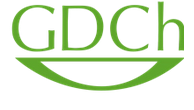 WOZU: Vernetzung, Wissensaustausch, Erfahrungsaustausch, eigene Interessen in die Wasserchemische Gesellschaft einbringen, Kontakte für die Zusammenarbeit und zu potentiellen Arbeitgebern, leichteren Einstieg in das Netzwerk (..)

WER: jeder der von den Angeboten profitieren kann; vor allem Studierende, Promovierende, Post-Docs und Wissenschaftler:innen während ihrer Karrierefindung- und Gestaltung
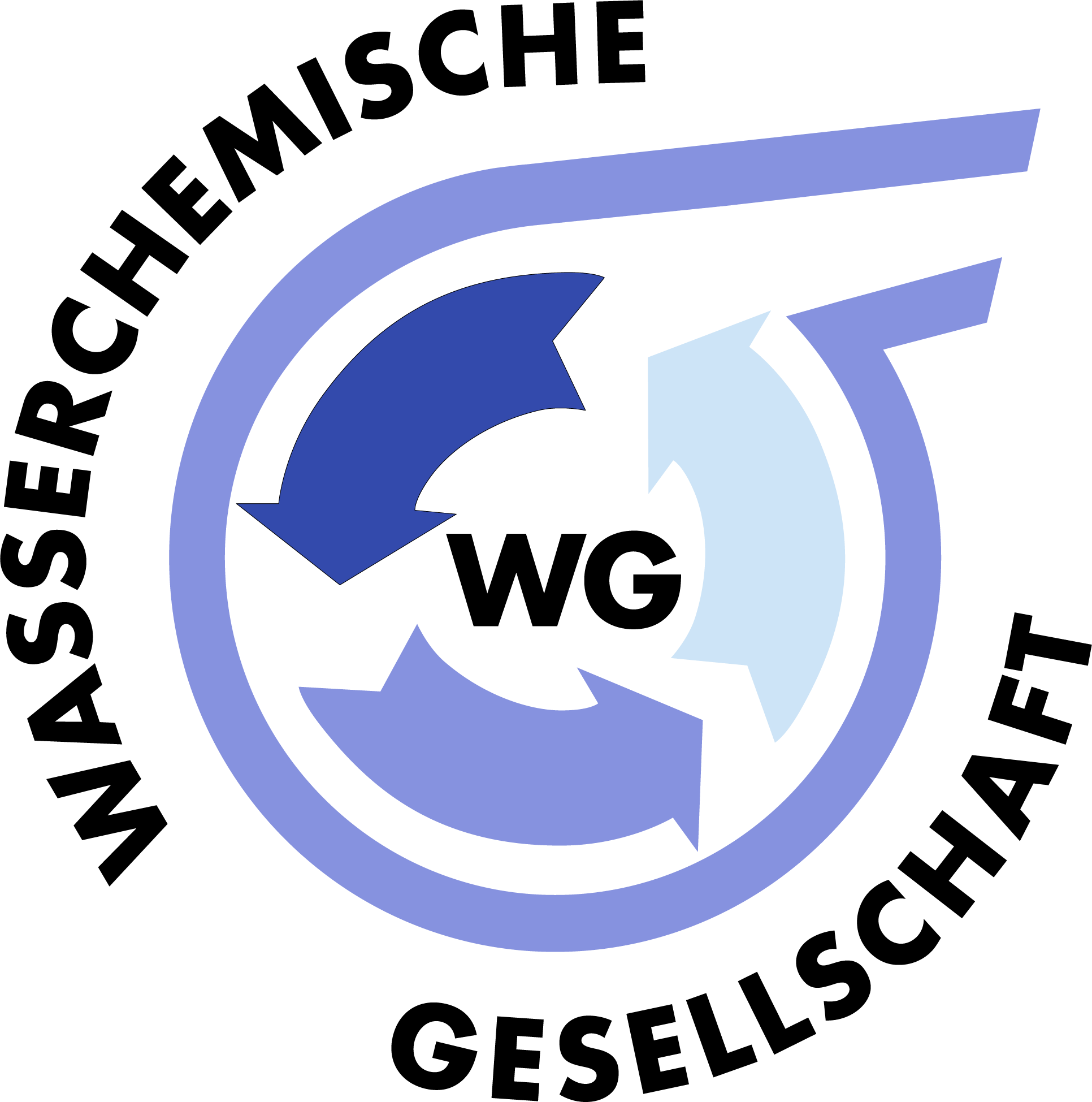 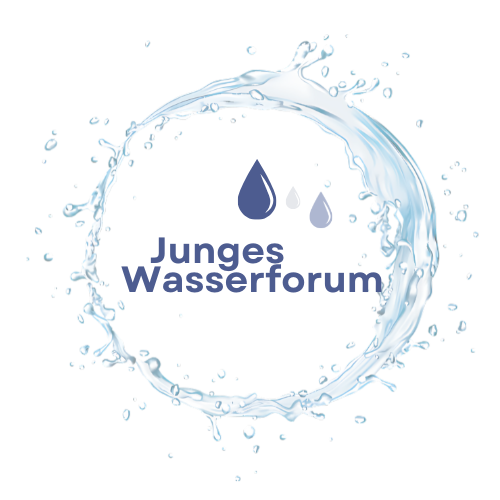 WAS: eigene Programmpunkte auf der Jahrestagung (z.B. Karriere Lunch), Vernetzung und Austausch durch (digitale) Treffen (Snacks and Science), Kooperation mit anderen Jung-Gruppen der GDCh (z.B. für Exkursionen), perspektivisch Workshops und vieles mehr (…)
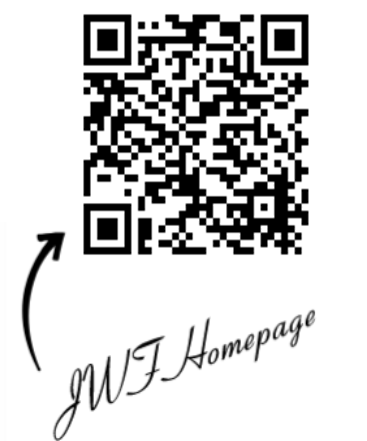 KONTAKT: schreibt uns bei Interesse oder Fragen an JWF@go.gdch.de
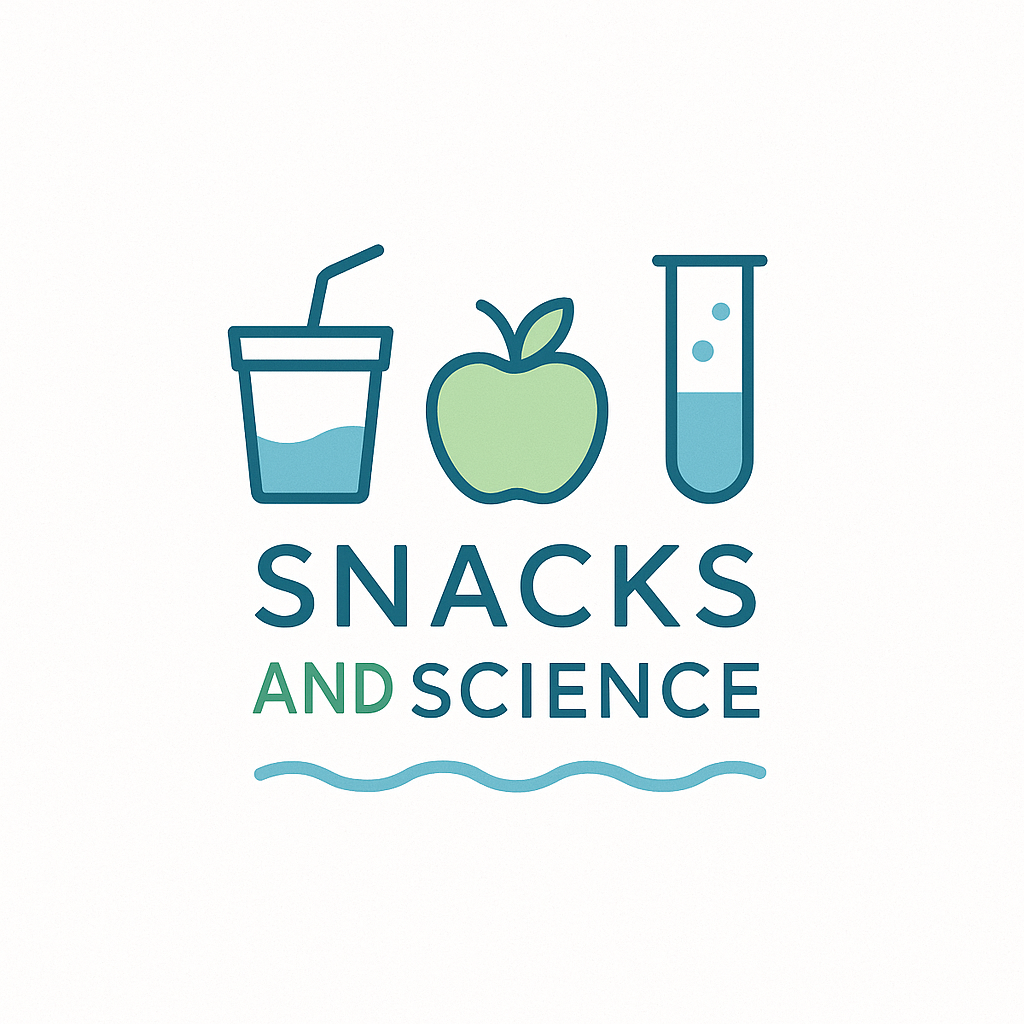 Version Juli 2025
[Speaker Notes: Irgendwo „seit 2024“?]
YOUNG WATER FORUM (JWF)
Early-career researchers within the Society of Water Chemistry
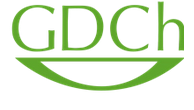 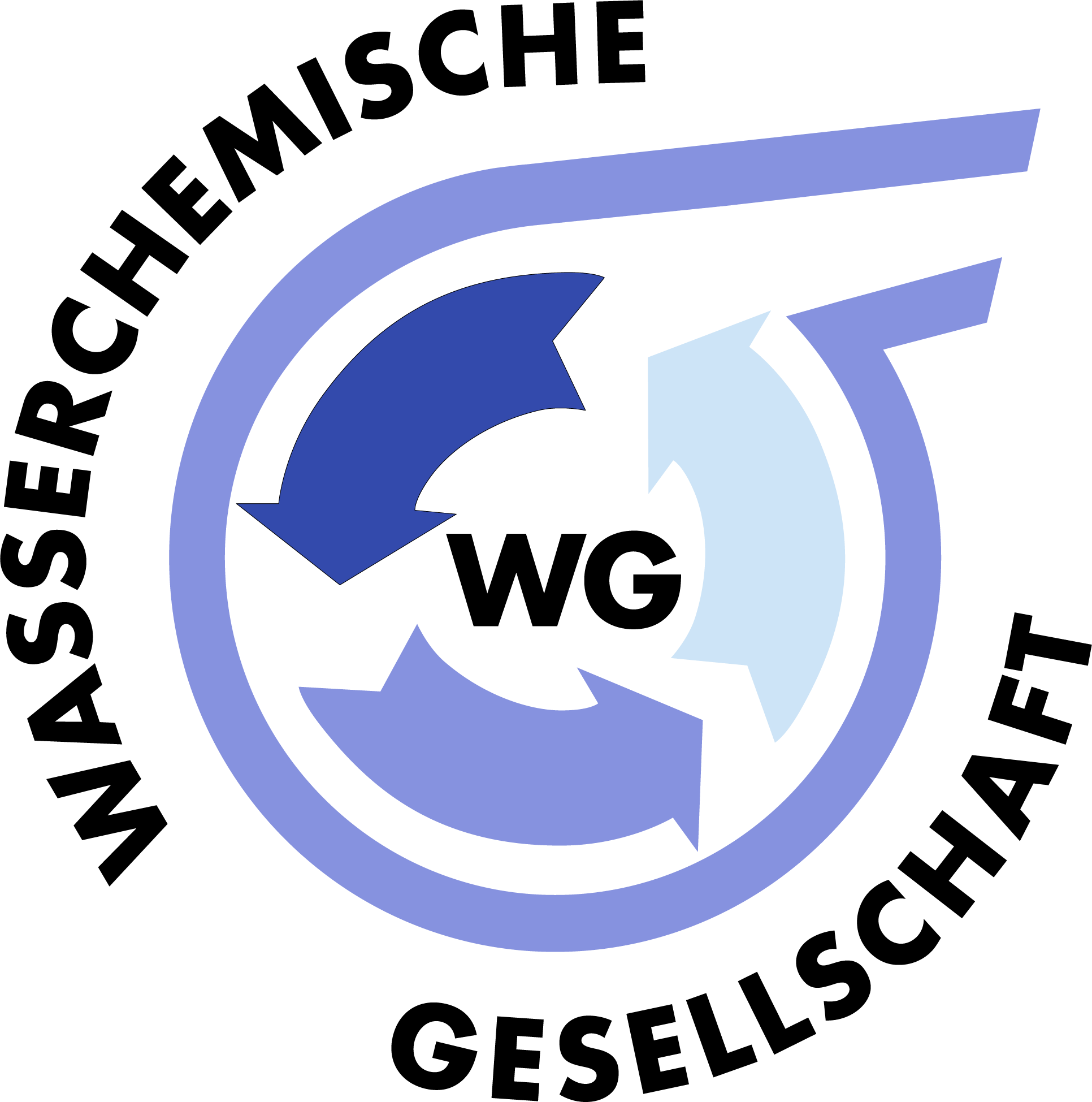 WHY: Networking, exchange of knowledge, exchange of experience, bringing own interests into the Society of Water Chemistry, contacts for cooperation and to potential employers, easier integration into the network (...)

WHO: Anyone who benefits from the activities; especially students, doctoral candidates, post-docs and scientists during their career planning and development
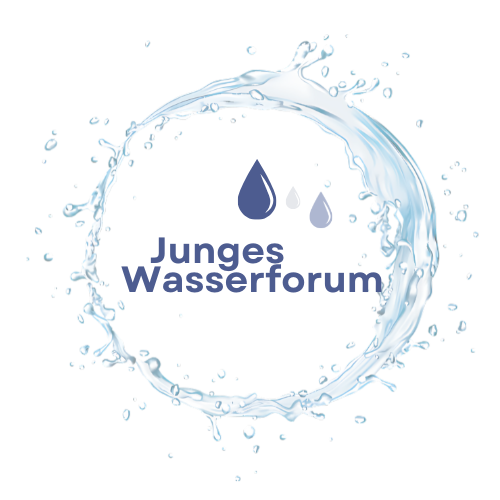 WHAT: Individual events at the annual conference (e.g. career lunch), regular networking and exchange through (digital) meetings (Snacks and Science), cooperation with other young groups of the GDCh (e.g. for excursions), perspectively workshops and much more (...)
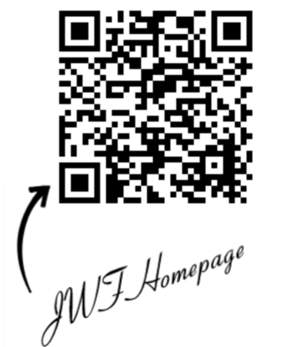 CONTACT: If you are interested or have any questions, please message us at JWF@go.gdch.de
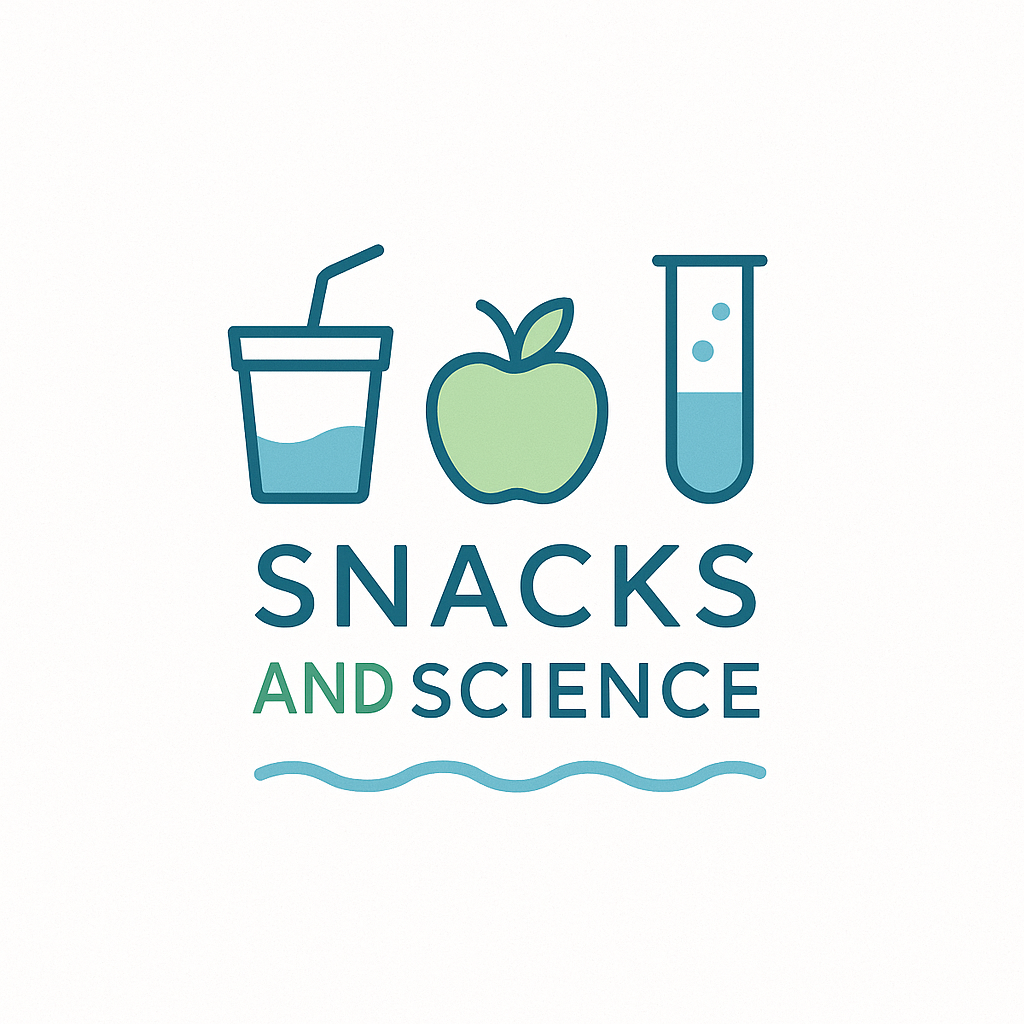 version: July 2025